МБДОУ МО г. Краснодар «Детский сад № 202»
Метод проекта –как  средство повышения качества образовательного процесса в группах компенсирующей направленности
Воспитатель:
    Матюхина  Н.В.
«Любая реформа образования должна опираться на личность человека. Если мы будем следовать этому правилу, ребенок, вместо того, чтобы обременять нас, проявит себя как самое великое и утешительное чудо природы» 
                                            М. Монтессори
Основная цель проектного метода в ДОУ
Он даёт ребёнку возможность экспериментировать, синтезировать полученные знания.
Развивает творческие способности и коммуникативные навыки, что позволяет дошкольнику успешно адаптироваться к изменившейся ситуации школьного обучения.
Проектный метод – это осуществление замысла от момента его возникновения до его завершения. 
Основное предназначение методов проектов – предоставление детям возможности самостоятельного приобретения знаний при решении практических задач или проблем.
Проектная деятельность дает возможность воспитывать «деятеля», а не «исполнителя», 			развивать волевые качества личности.
Преимущества проектного метода:
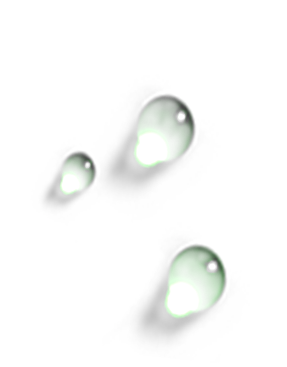 является одним из методов 
	развивающего обучения
1
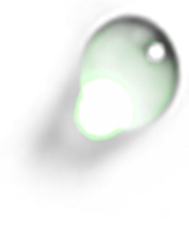 повышает качество 
	 образовательного процесса
2
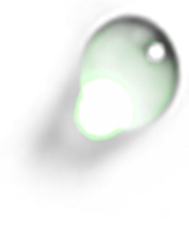 служит развитию критического 
	     и творческого мышления
3
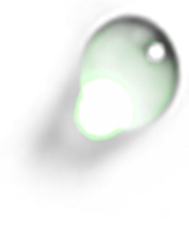 способствует повышению 
  компетентности педагогов
4
Этапы разработки и проведения проекта
Подготовительный (целеполагание)  - определение цели.
 Разработка проекта – составление плана  деятельности по достижению цели (к кому обратится за помощью (взрослому, педагогу), в каких источниках можно найти информацию и пр.)
 Выполнение проекта – практическая часть, получение продукта проекта.
 Подведение итогов – презентация продукта проекта, определение задач для новых проектов.
Проект- это «пять П»
проблема
Шестое «П» проекта- это его «Портфолио»
(папка в которой собраны рабочие материалы, в том числе планы, отчеты, рисунки, схемы, карты, таблицы)
проектирование
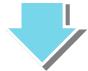 поиск информации
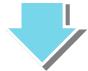 продукт
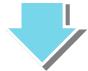 презентация
ПРОЕКТ «МОЯ ЛЮБИМАЯ СКАЗКА»
ПРОЕКТ «В МИРЕ ЖИВОТНЫХ»
ПРОЕКТ «Я ТАЛАНТЛИВ»
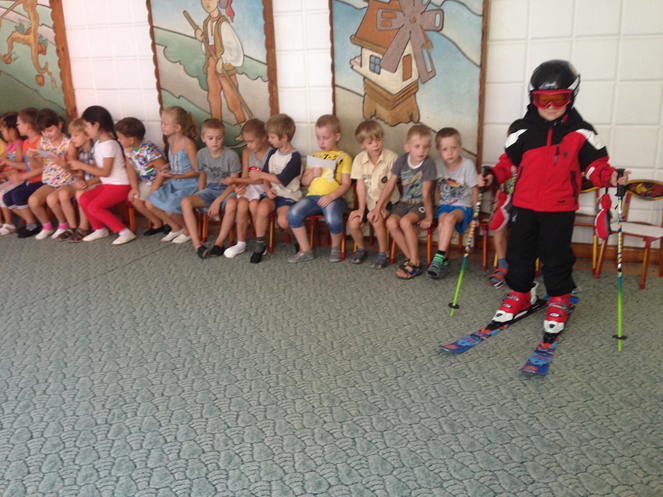 ПРОЕКТ «ШЛЯПНЫЙ БАЛ»
ПРОЕКТ «САМОКАТ, САМОКАТ ПРОКАТИТЬ ЛЮБОГО РАД»
ПРОЕКТ «ТЕАТР ЭМОЦИЙ»
С п а с и б о  
з а  
    в н и м а н и е!